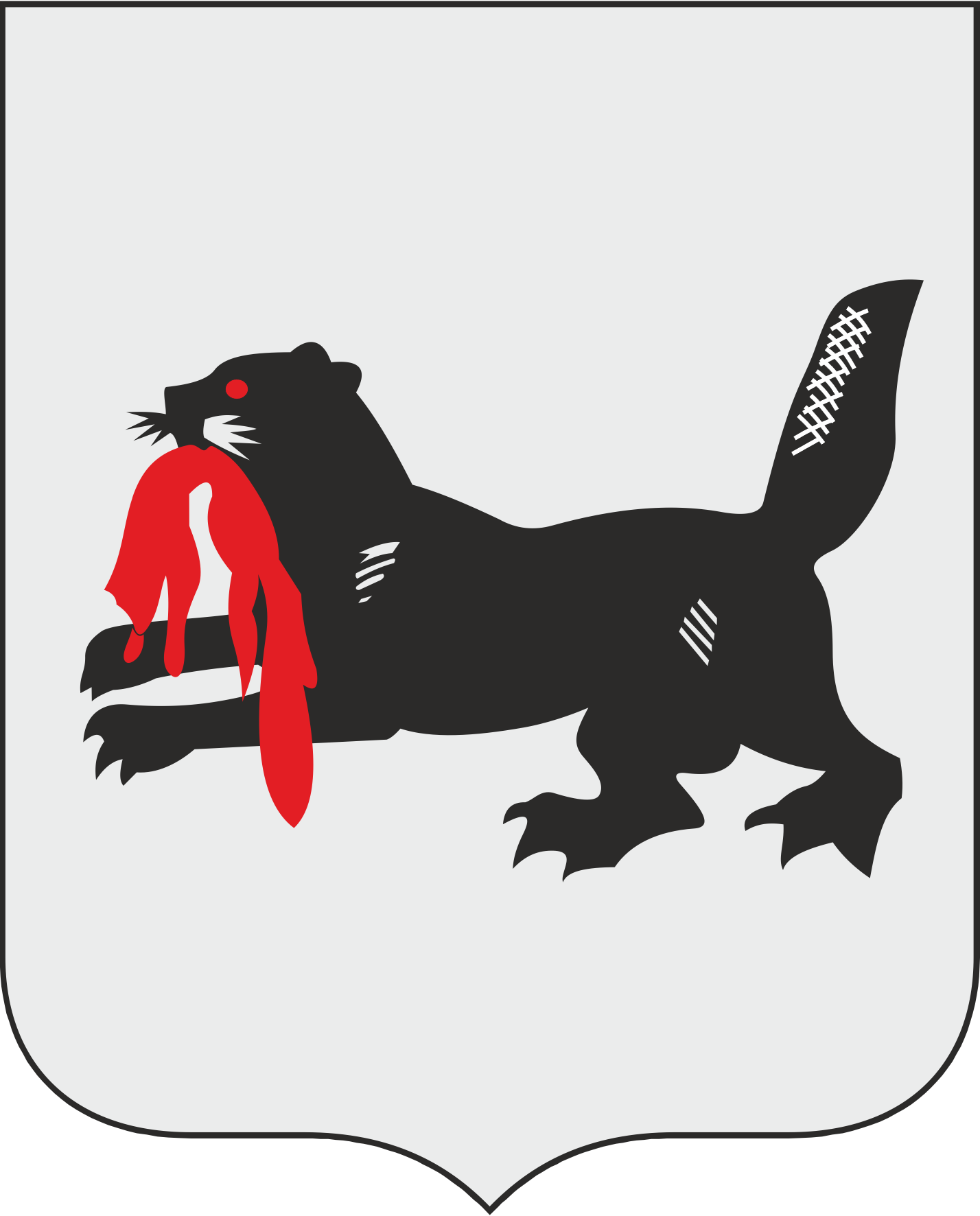 Министерство транспорта и дорожного хозяйства
Иркутской области
«ЭФФЕКТИВНАЯ ОРГАНИЗАЦИЯ ТРАНСПОРТНОГО ОБСЛУЖИВАНИЯ ЖИТЕЛЕЙ 
ИРКУТСКОЙ ОБЛАСТИ»
2024
НОРМАТИВНО-ПРАВОВОЕ РЕГУЛИРОВАНИЕ В СФЕРЕ ОРГАНИЗАЦИИ ПАССАЖИРСКИХ ПЕРЕВОЗОК АВТОМОБИЛЬНЫМ ТРАНСПОРТОМ
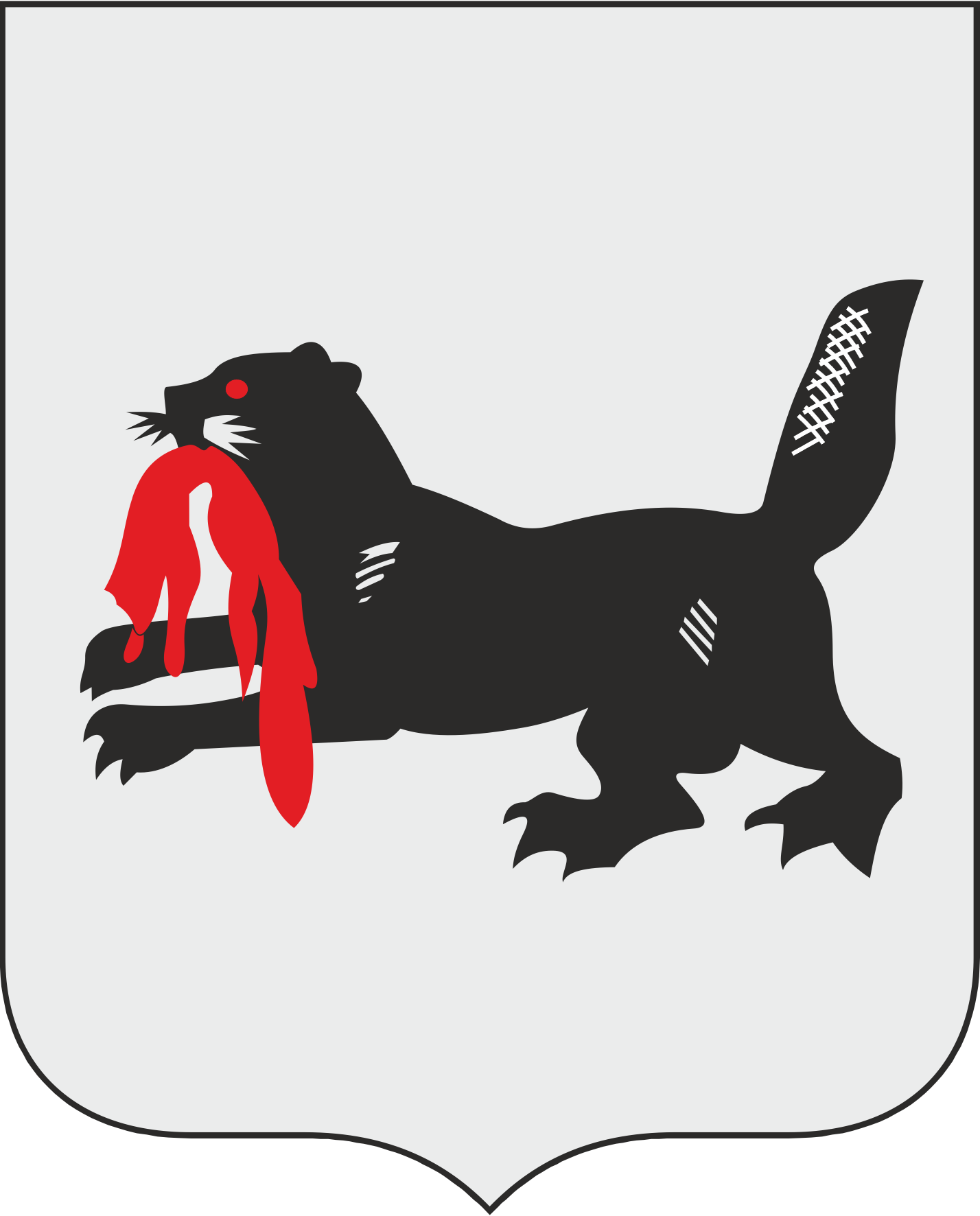 Федеральный закон от 13 июля 2015 года № 220-ФЗ «Об организации регулярных перевозок пассажиров и багажа автомобильным транспортом и городским наземным электрическим транспортом в Российской Федерации…»
Распоряжение Губернатора Иркутской области от 26 февраля 2024 года № 55-р «О мероприятиях по усилению контроля по отдельным направлениям деятельности исполнительных органов государственной власти Иркутской области на 2024 год»
Рабочая группа под председательством первого заместителя Председателя Правительства Иркутской области Р.Л. Ситникова, в рамках которой обсуждаются и принимаются меры, направленные на качественное функционирование и развитие транспортной отрасли
Порядок установления, изменения, отмены межмуниципальных маршрутов регулярных перевозок пассажиров и багажа автомобильным транспортом и городским наземным электрическим транспортом в Иркутской области (постановление Правительства Иркутской области от 14 июня 2016 года № 359-пп)
2
ОРГАНИЗАЦИЯ ПАССАЖИРСКИХ ПЕРЕВОЗОК АВТОМОБИЛЬНЫМ ТРАНСПОРТОМ ОБЩЕГО ПОЛЬЗОВАНИЯ
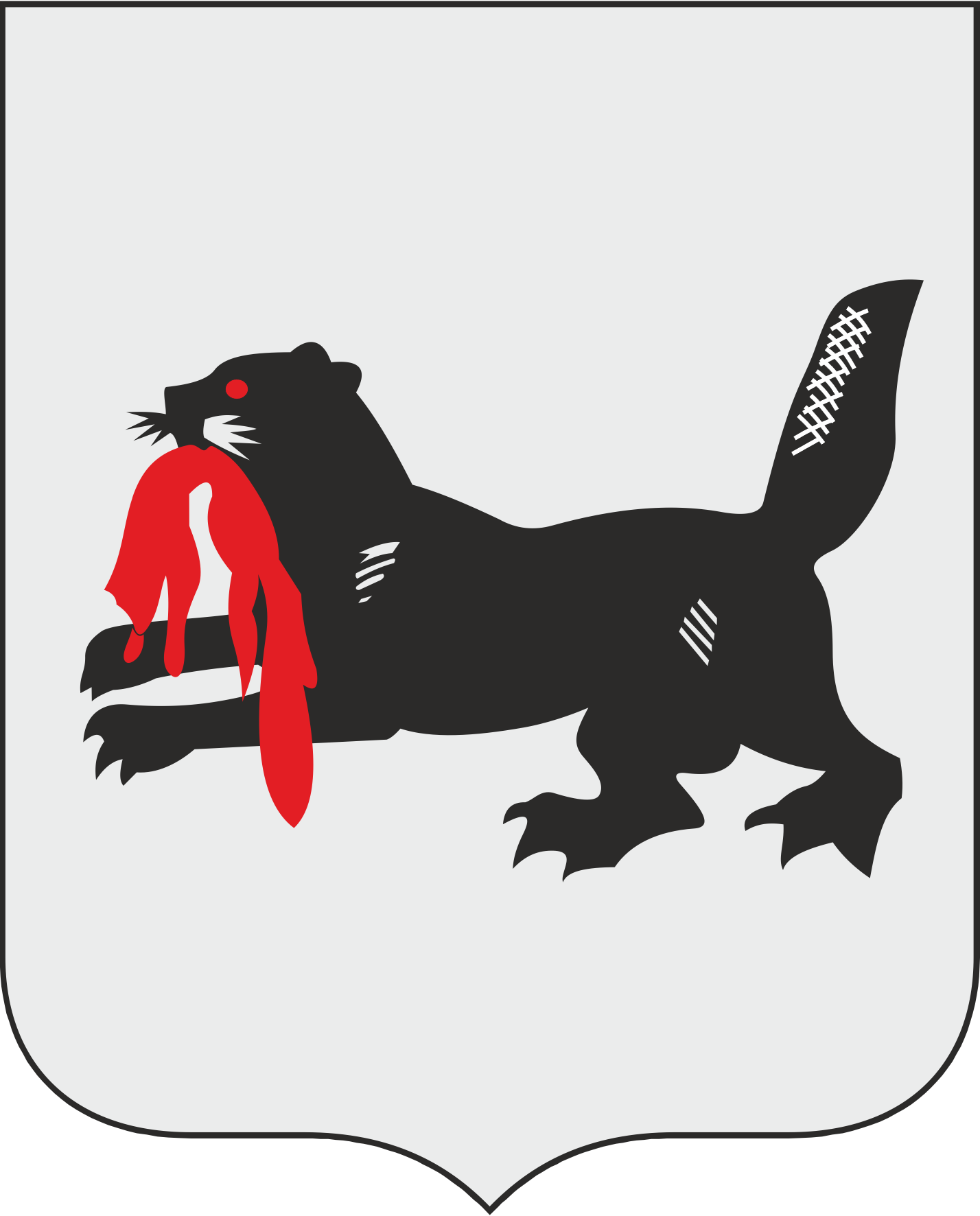 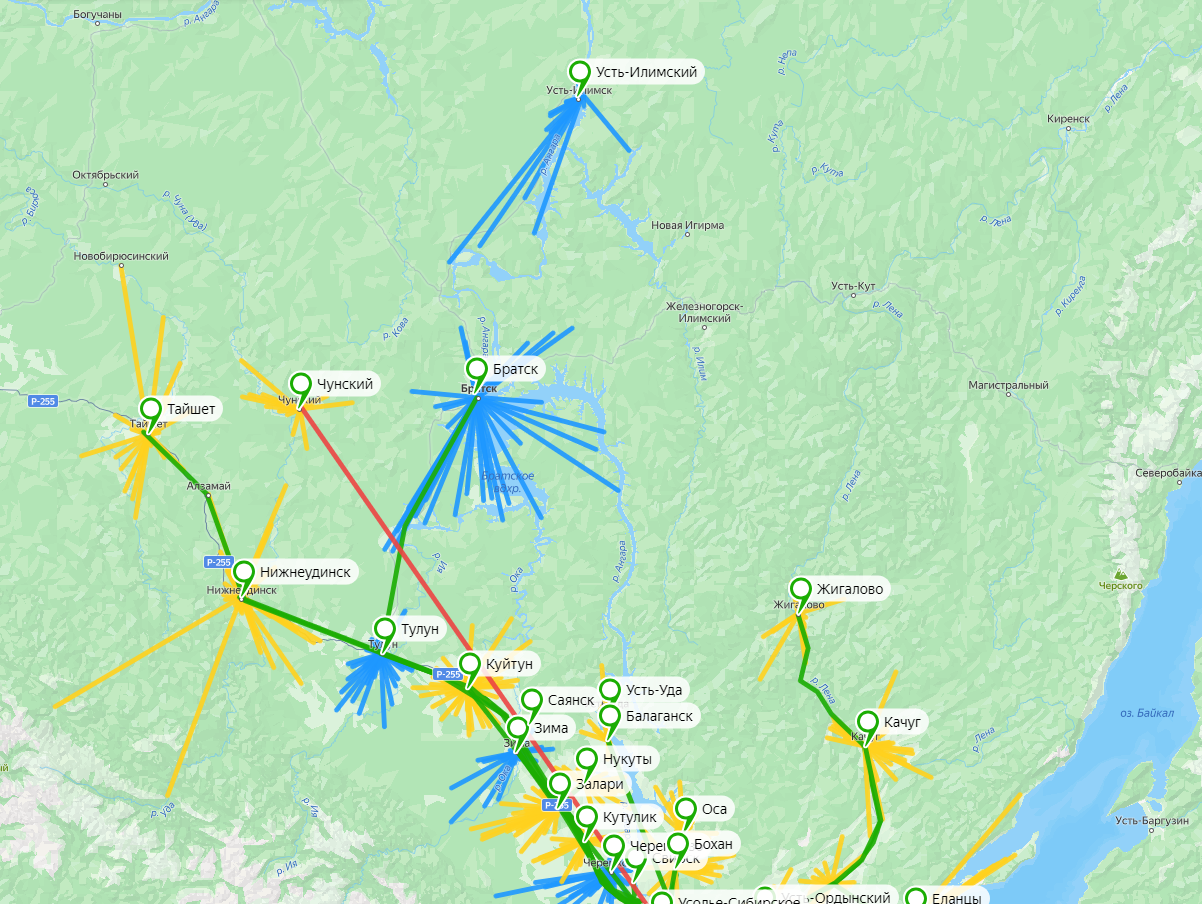 В целях совершенствования маршрутной сети Иркутской области министерством транспорта и дорожного Иркутской области совместно с органами местного самоуправления муниципальных районов проводится работа по формированию Паспортов транспортной обеспеченности населенных пунктов муниципальных районов, 
округов Иркутской области
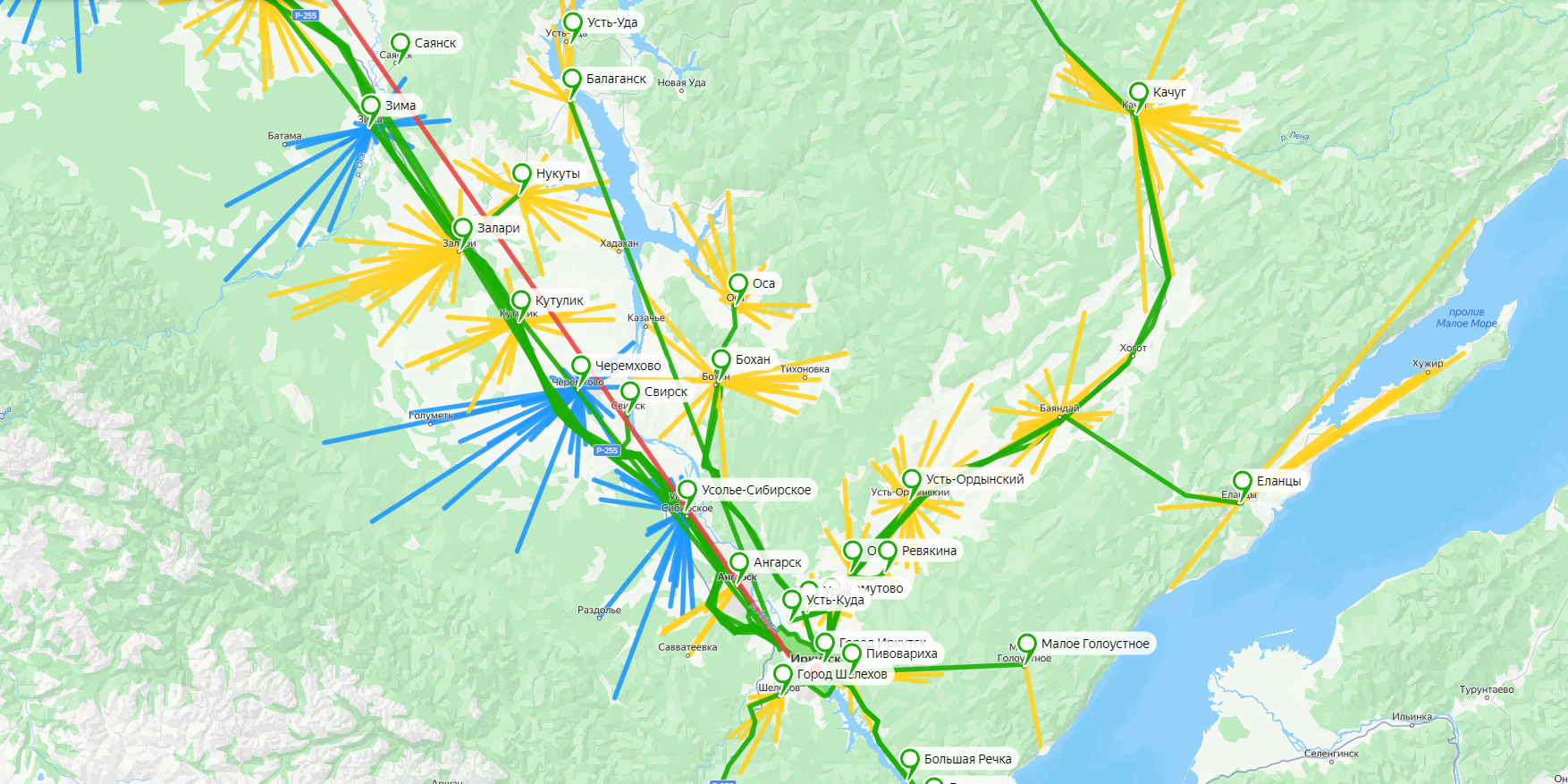 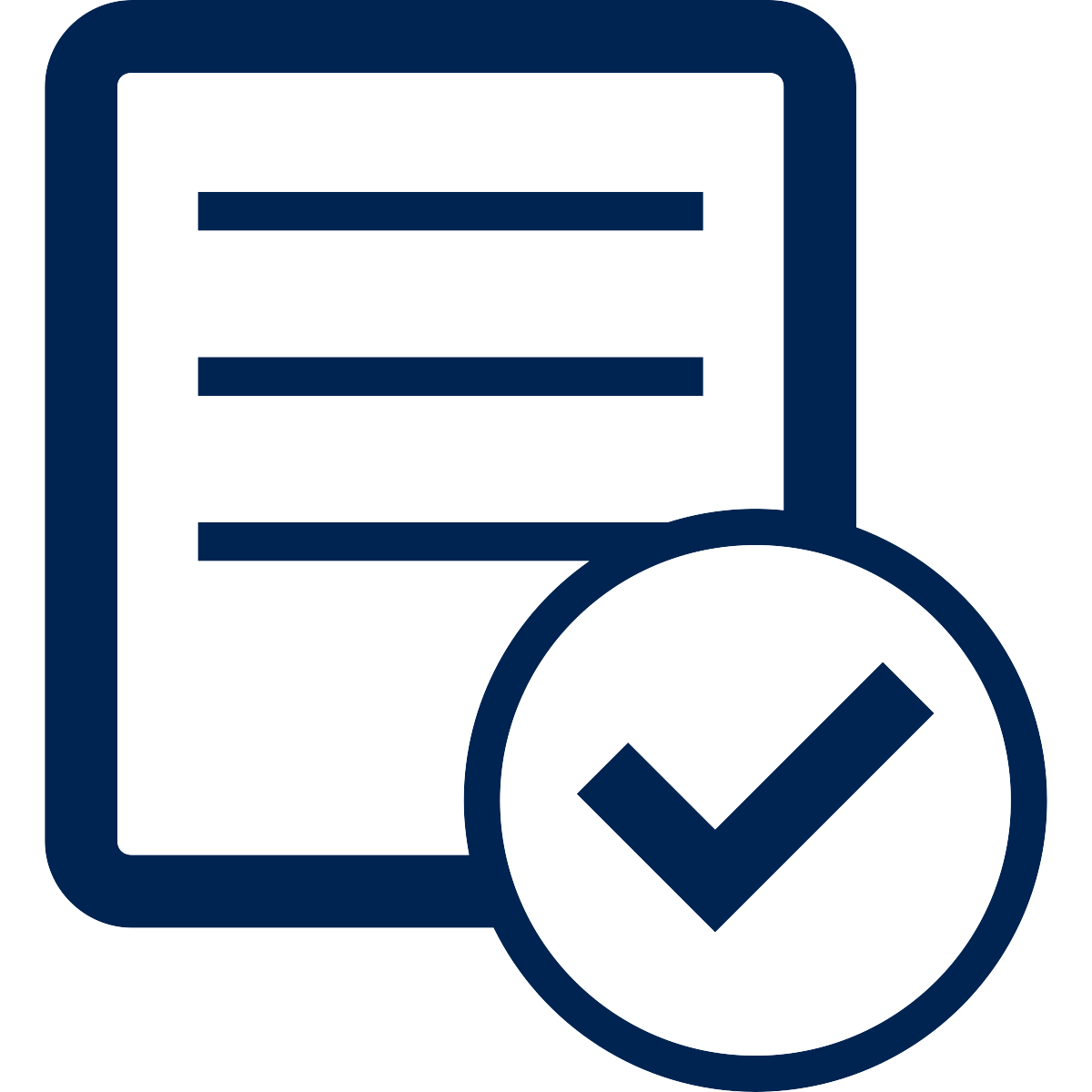 3
ПАСПОРТ ТРАНСПОРТНОЙ ОБЕСПЕЧЕННОСТИ НАСЕЛЕННЫХ ПУНКТОВ ИРКУТСКОГО МУНИЦИПАЛЬНОГО ОКРУГА ИРКУТСКОЙ ОБЛАСТИ
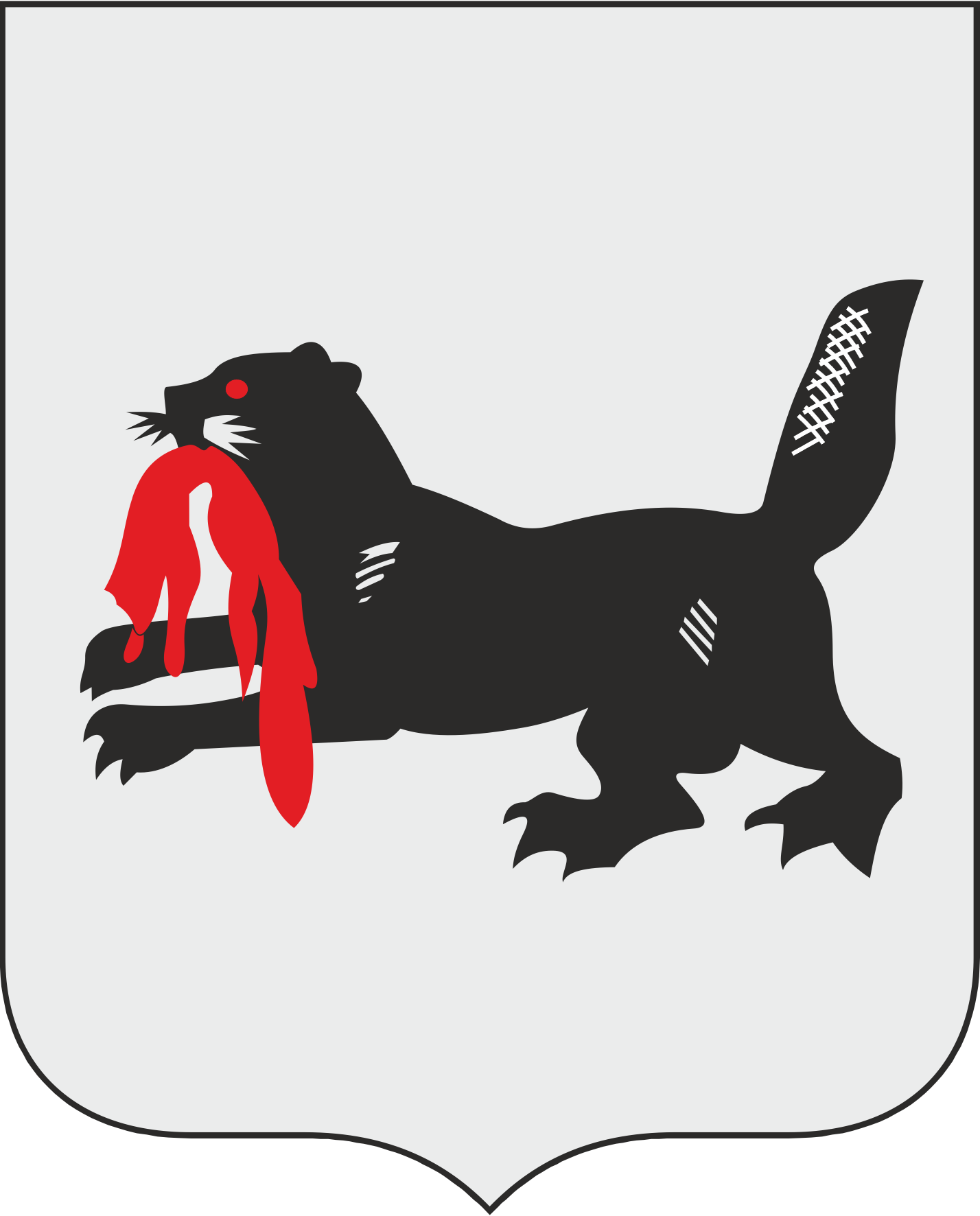 Прогнозный объем необходимого финансирования на организацию перевозок по межмуниципальным маршрутам автомобильным транспортом по регулируемым тарифам в границах Иркутской агломерации составляет 2 млрд. рублей в год.
Стоимость проезда (на примере поездки до с. Хомутово)
* 2,06 руб. за один пассажирокилометр (приказ службы по тарифам Иркутской области от 02.02.2023 № 79-9-спр)
4
КАРТА ТРАНСПОРТНОЙ ДОСТУПНОСТИ НАСЕЛЕННЫХ ПУНКТОВ ИРКУТСКОГО МУНИЦИПАЛЬНОГО ОКРУГА ИРКУТСКОЙ ОБЛАСТИ
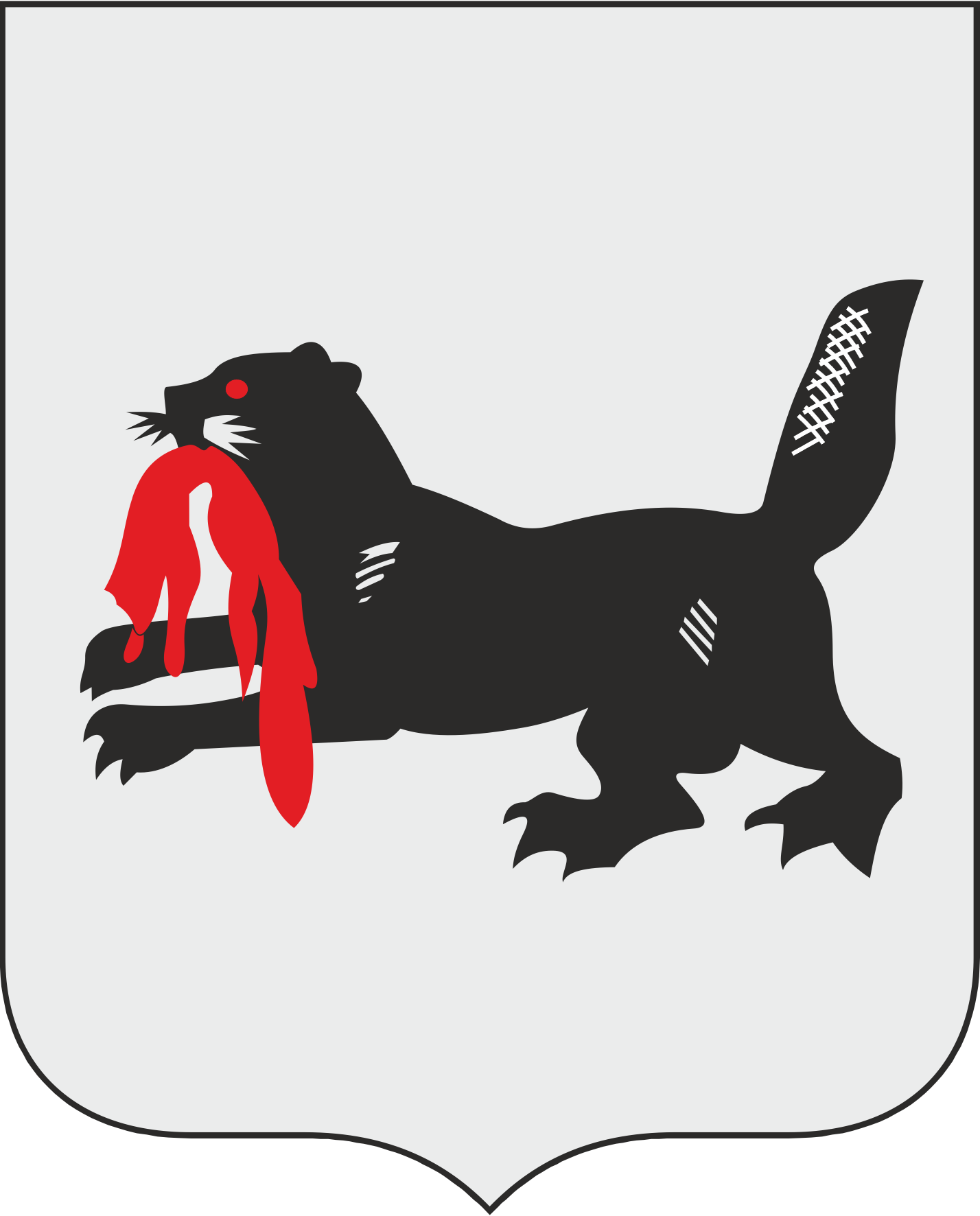 5
ПАСПОРТ ТРАНСПОРТНОЙ ОБЕСПЕЧЕННОСТИ НАСЕЛЕННЫХ ПУНКТОВ НА ПРИМЕРЕ ЗАЛАРИНСКОГО РАЙОННОГО МУНИЦИПАЛЬНОГО ОБРАЗОВАНИЯ ИРКУТСКОЙ ОБЛАСТИ
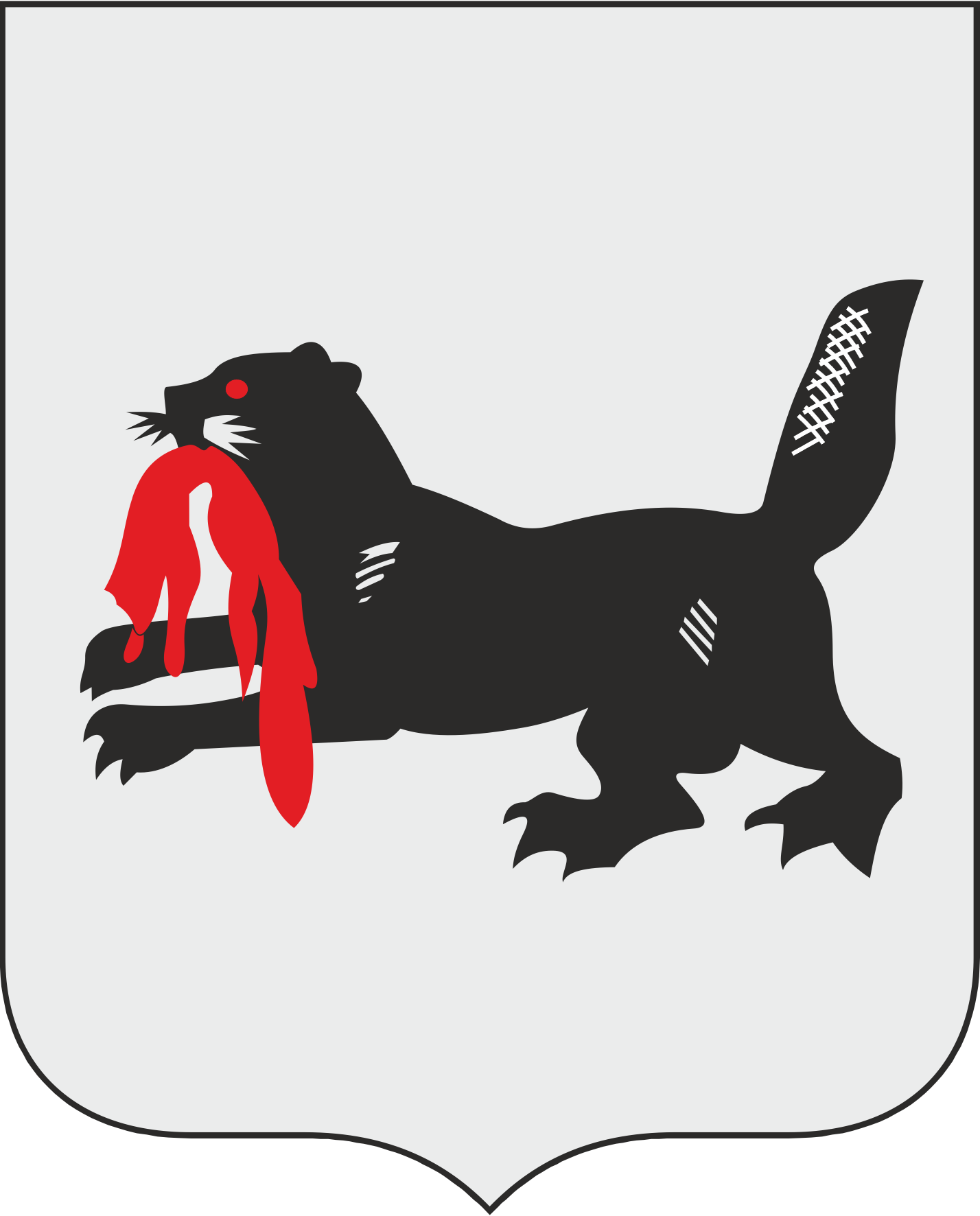 6
6
КАРТА ТРАНСПОРТНОЙ ДОСТУПНОСТИ НАСЕЛЕННЫХ ПУНКТОВ ЗАЛАРИНСКОГО РАЙОННОГО МУНИЦИПАЛЬНОГО ОБРАЗОВАНИЯ
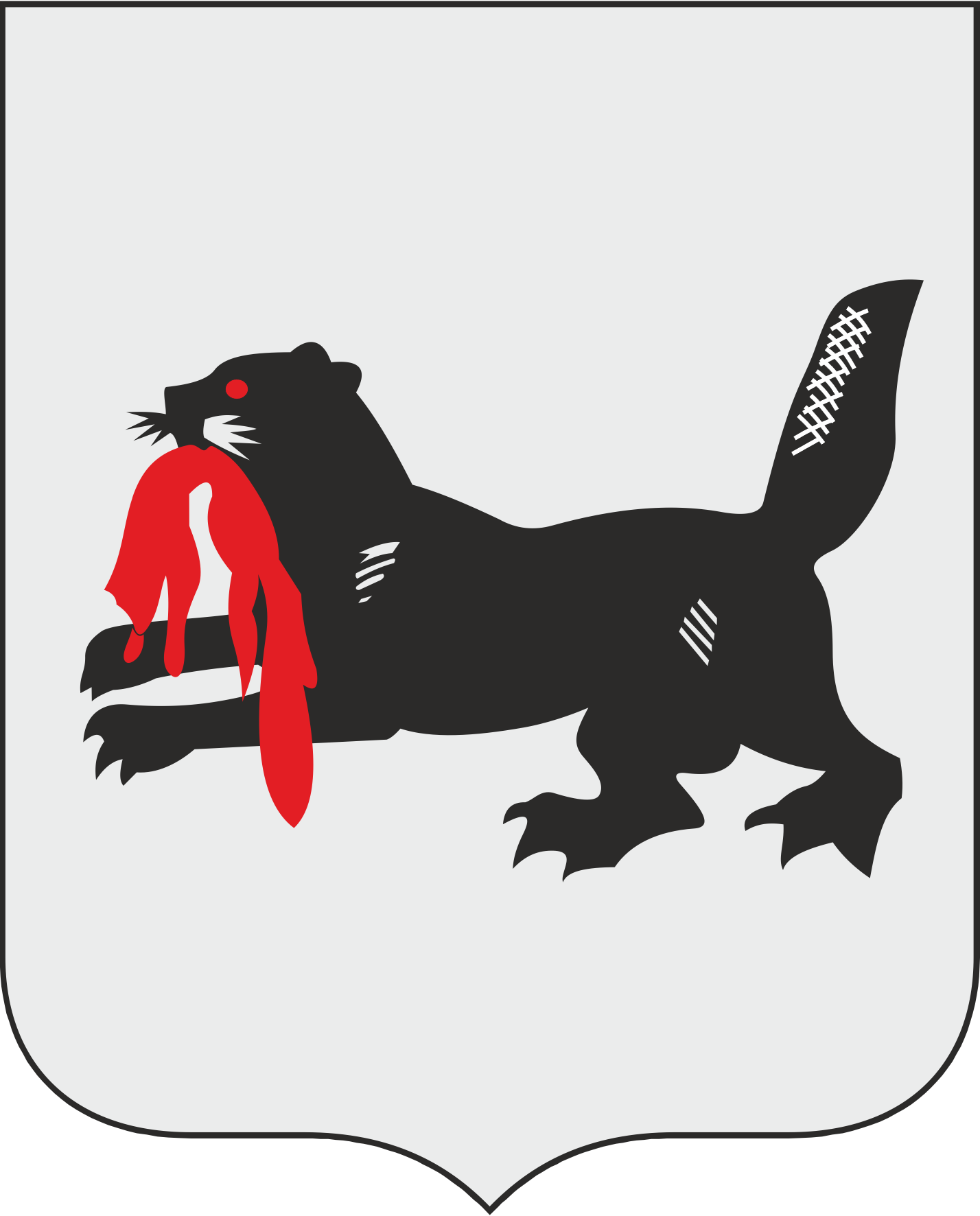 7
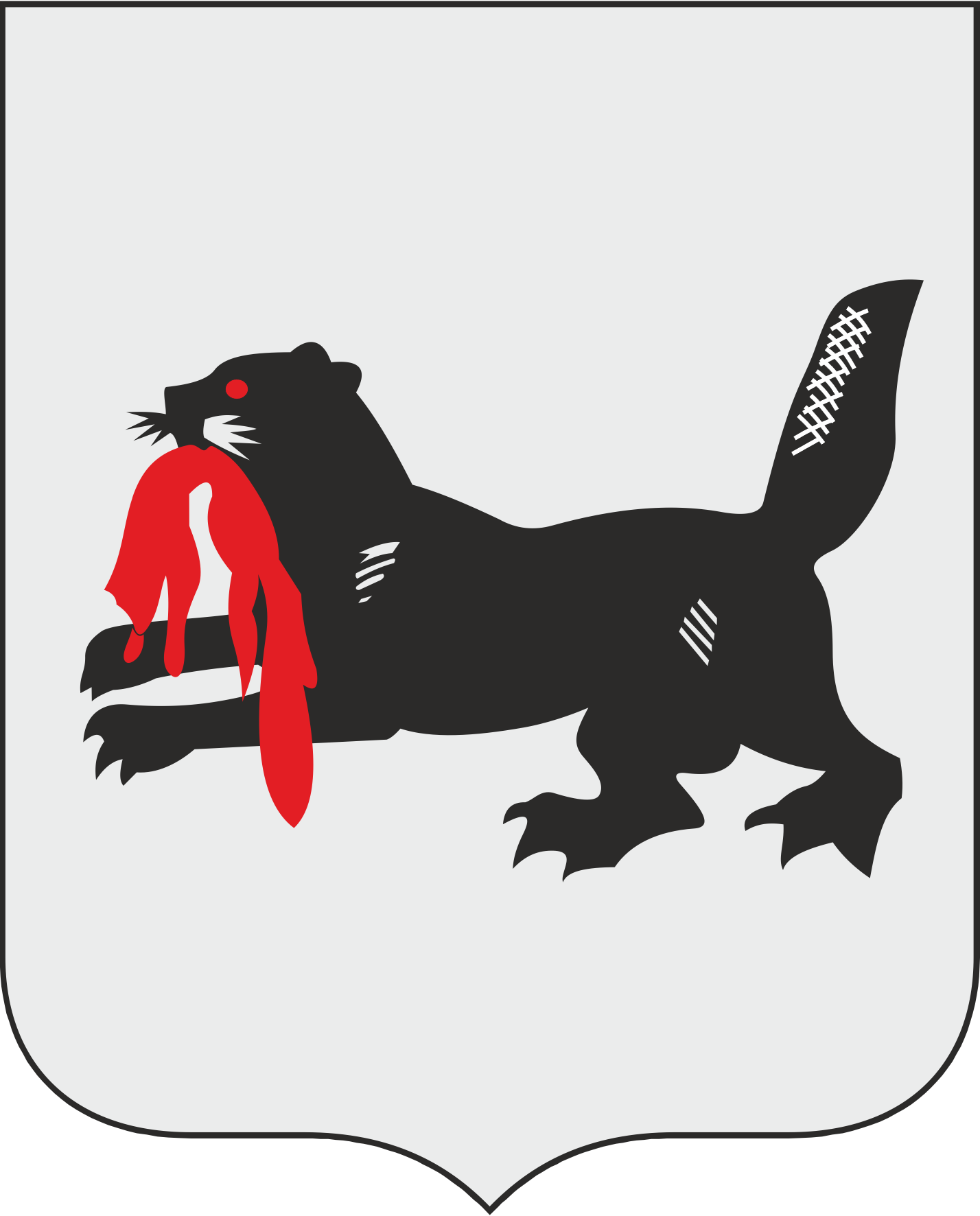 РАЗРАБОТКА ДОКУМЕНТОВ ТРАНСПОРТНОГО ПЛАНИРОВАНИЯ
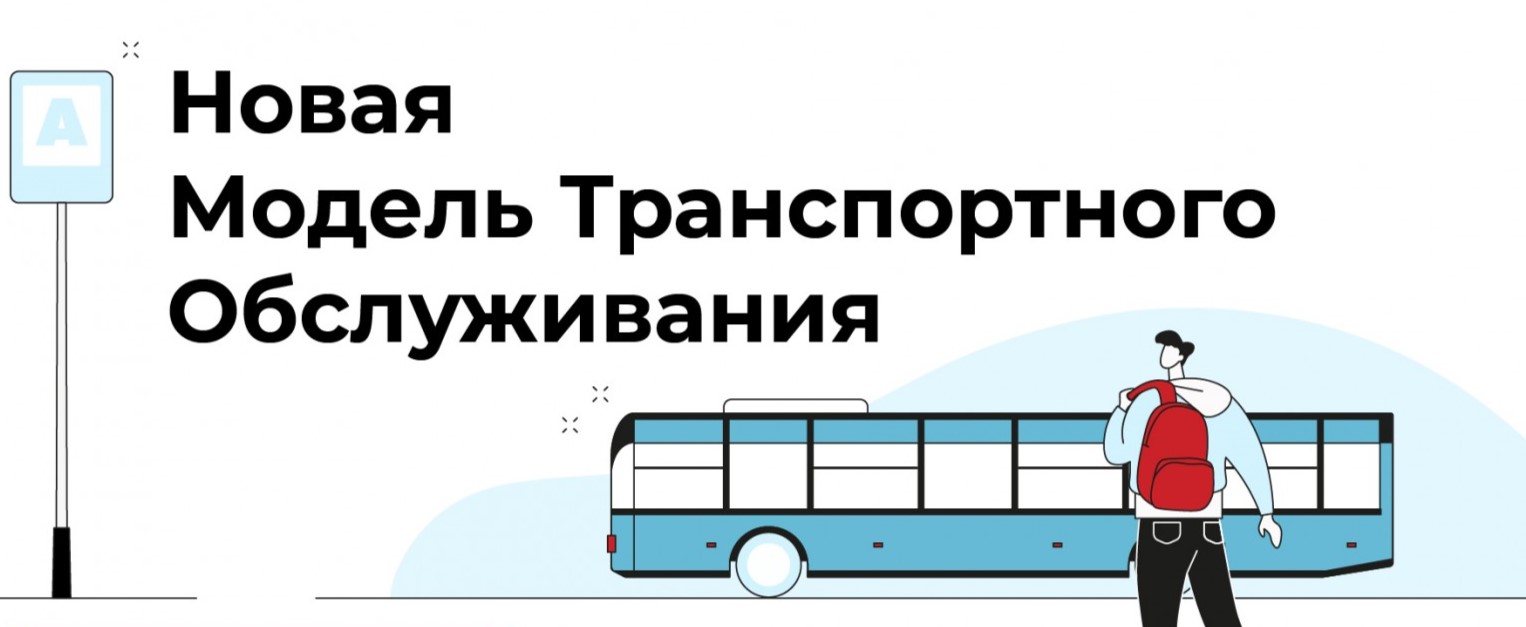 В 2025 году в рамках исполнения требований федерального законодательства запланирована разработка регионального стандарта транспортного обслуживания населения Иркутской области и регионального комплексного плана транспортного развития Иркутской области
8
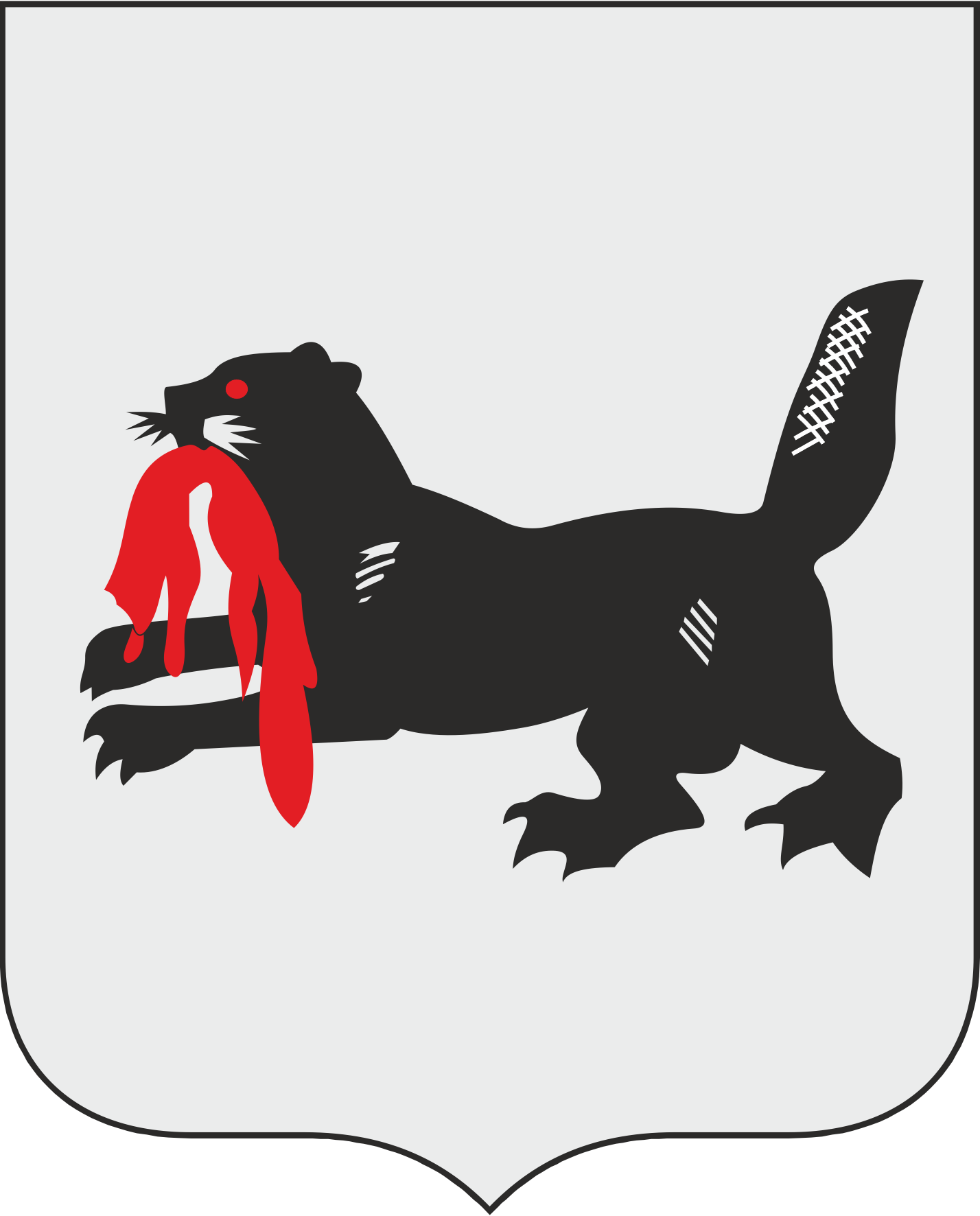 МЕРОПРИЯТИЯ ПО ОБНОВЛЕНИЮ ПОДВИЖНОГО СОСТАВА
С целью исполнения Указа Президента Российской Федерации от 7 мая 2024 года № 309 «О национальных целях развития Российской Федерации на период до 2030 года и на перспективу до 2036 года» в рамках реализации федерального проекта «Развитие общественного  транспорта» национального проекта «Инфраструктура для жизни» в 2025-2030 годы и на перспективу до 2036 года планируется реализация следующих мероприятий: 

1.    Обновление подвижного состава общественного транспорта в городах (с численностью населения свыше 50 тыс. человек)  и агломерациях за счет льготного лизинга с компенсацией из федерального бюджета до 60% стоимости транспортного средства.

2.    Обновление подвижного состава в субъектах Российской Федерации в целях повышения уровня развития общественного транспорта с учетом уровня долговой нагрузки и бюджетной обеспеченности субъектов Российской Федерации.

3.    Обновление подвижного состава за счет средств бюджетов субъектов Российской Федерации и бюджетных кредитов.
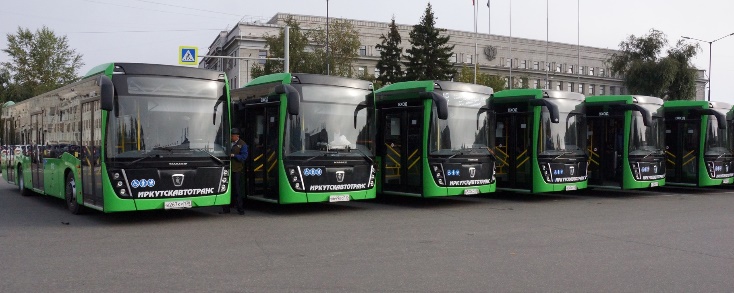 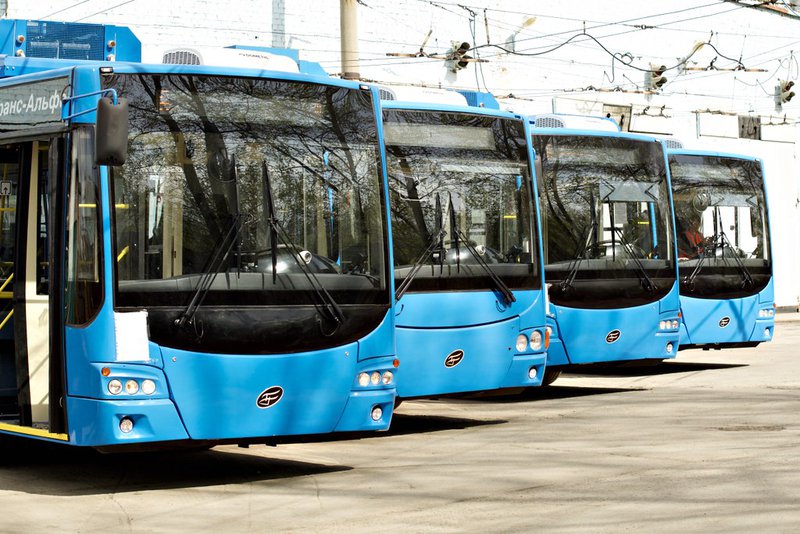 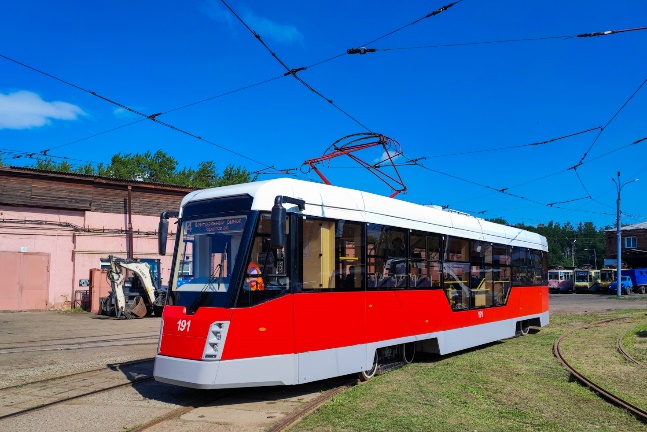 9
ПОТРЕБНОСТЬ НАСЕЛЕННЫХ ПУНКТОВ ИРКУТСКОЙ ОБЛАСТИ (С ЧИСЛЕННОСТЬЮ НАСЕЛЕНИЯ СВЫШЕ 50 ТЫС. ЧЕЛОВЕК, Г. ИРКУТСК, Г. АНГАРСК, Г. БРАТСК, Г. УСОЛЬЕ-СИБИРСКОЕ, Г. УСТЬ-ИЛИМСК, Г. ЧЕРЕМХОВО)  В ОБНОВЛЕНИИ ПОДВИЖНОГО СОСТАВА ОБЩЕСТВЕННОГО ТРАНСПОРТА
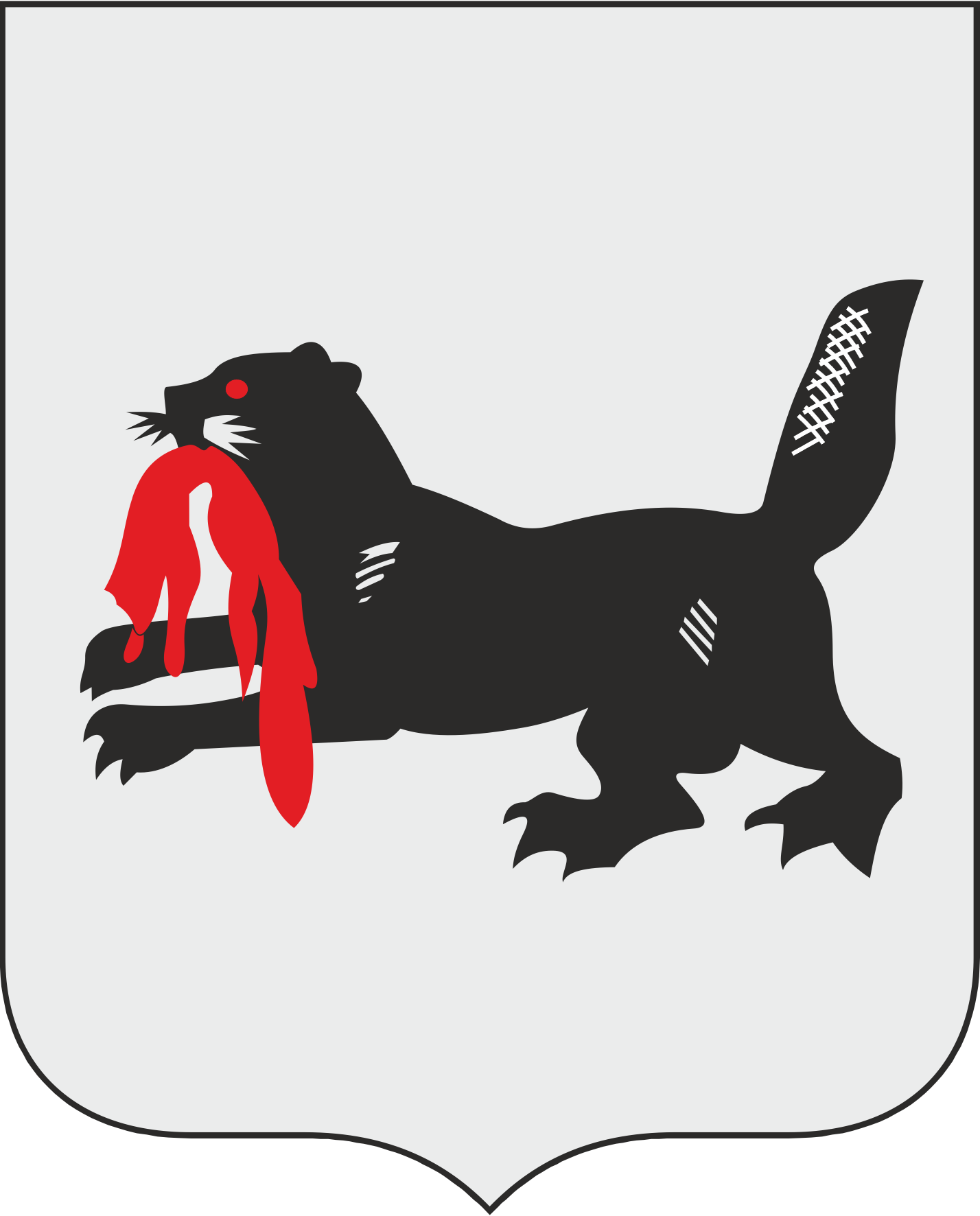 10
ОРГАНИЗАЦИЯ ПАССАЖИРСКИХ ПЕРЕВОЗОК АВТОМОБИЛЬНЫМ ТРАНСПОРТОМ ОБЩЕГО ПОЛЬЗОВАНИЯ
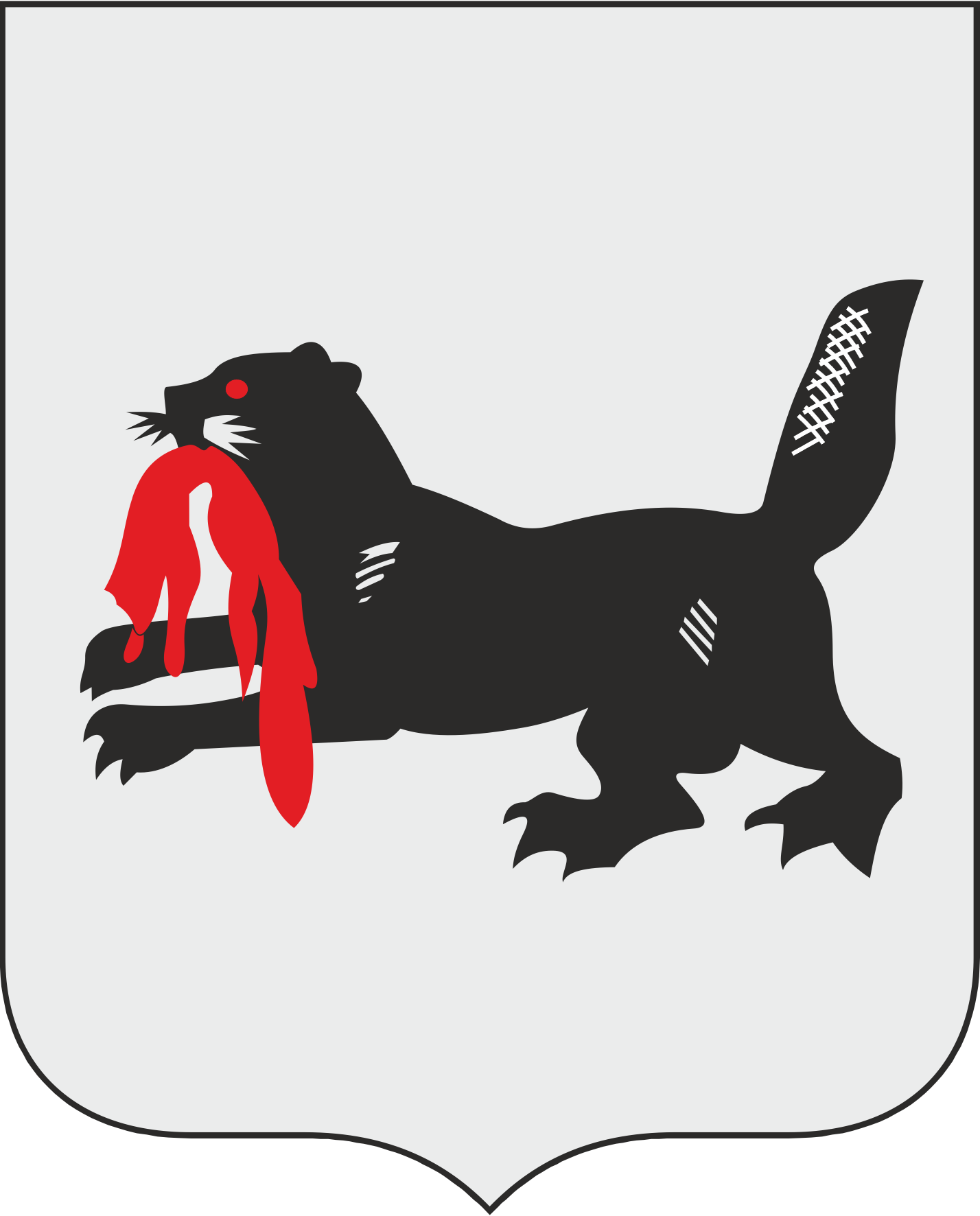 в 2023 году приобретены 109 автобусов большого (80 единиц), среднего (13 единиц) и малого        (16 единиц) класса для следующих муниципальных образований Иркутской области и перевозчиков, осуществляющих перевозки пассажиров и багажа автомобильным транспортом на территории Иркутской области и имеющих мобилизационное задание:
1) г. Иркутск – 81 автобус; 
2) г. Тулун – 6 автобусов; 
3) г. Усолье-Сибирское – 3 автобуса; 
4) Братский район – 3 автобуса; 
5) Качугский район – 3 автобуса; 
6) Казачинско-Ленский район – 2 автобуса; 
7) Осинский район – 1 автобус;
8) АО «Автоколонна 1880» – 7 автобусов;
9) ОАО «Автоколонна 1948» – 3 автобуса.
Объем финансирования мероприятий по приобретению подвижного состава пассажирского транспорта общего пользования составляет: 1 365,8 млн рублей, в том числе за счет средств:
- специальных казначейских кредитов – 899,1 млн рублей
- средства бюджетов муниципальных образований Иркутской области – 433,2 млн рублей
- внебюджетных источников (собственные средства перевозчиков) – 33,5 млн рублей
Приобретенные автобусы осуществляют регулярные перевозки пассажиров и багажа на территории Иркутской области по 17 муниципальным и 24 межмуниципальным маршрутам
11
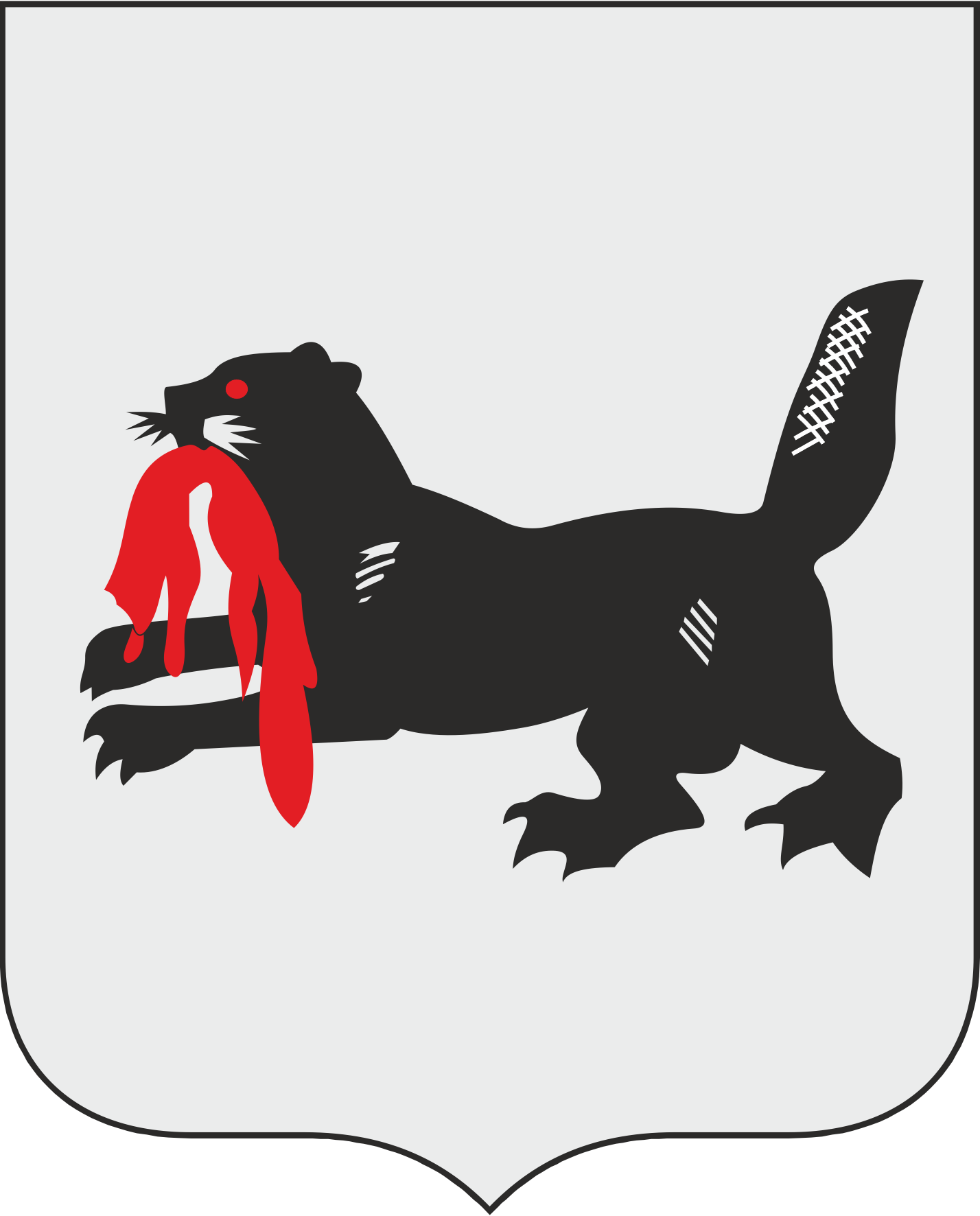 КОНТРОЛЬ ЗА ОСУЩЕСТВЛЕНИЕМ ПЕРЕВОЗОК
В целях организации контроля за осуществлением перевозок
по межмуниципальным маршрутам регулярных перевозок, а также в целях достижения показателей «цифровой зрелости»,  создана
«РЕГИОНАЛЬНАЯ НАВИГАЦИОННО-ИНФОРМАЦИОННАЯ СИСТЕМА ИРКУТСКОЙ ОБЛАСТИ»
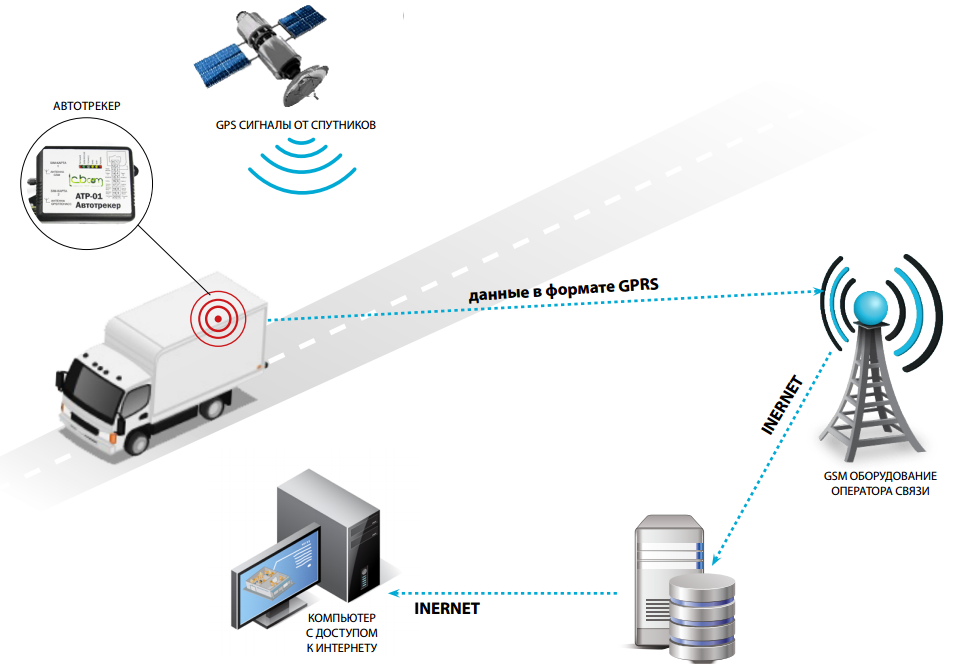 12
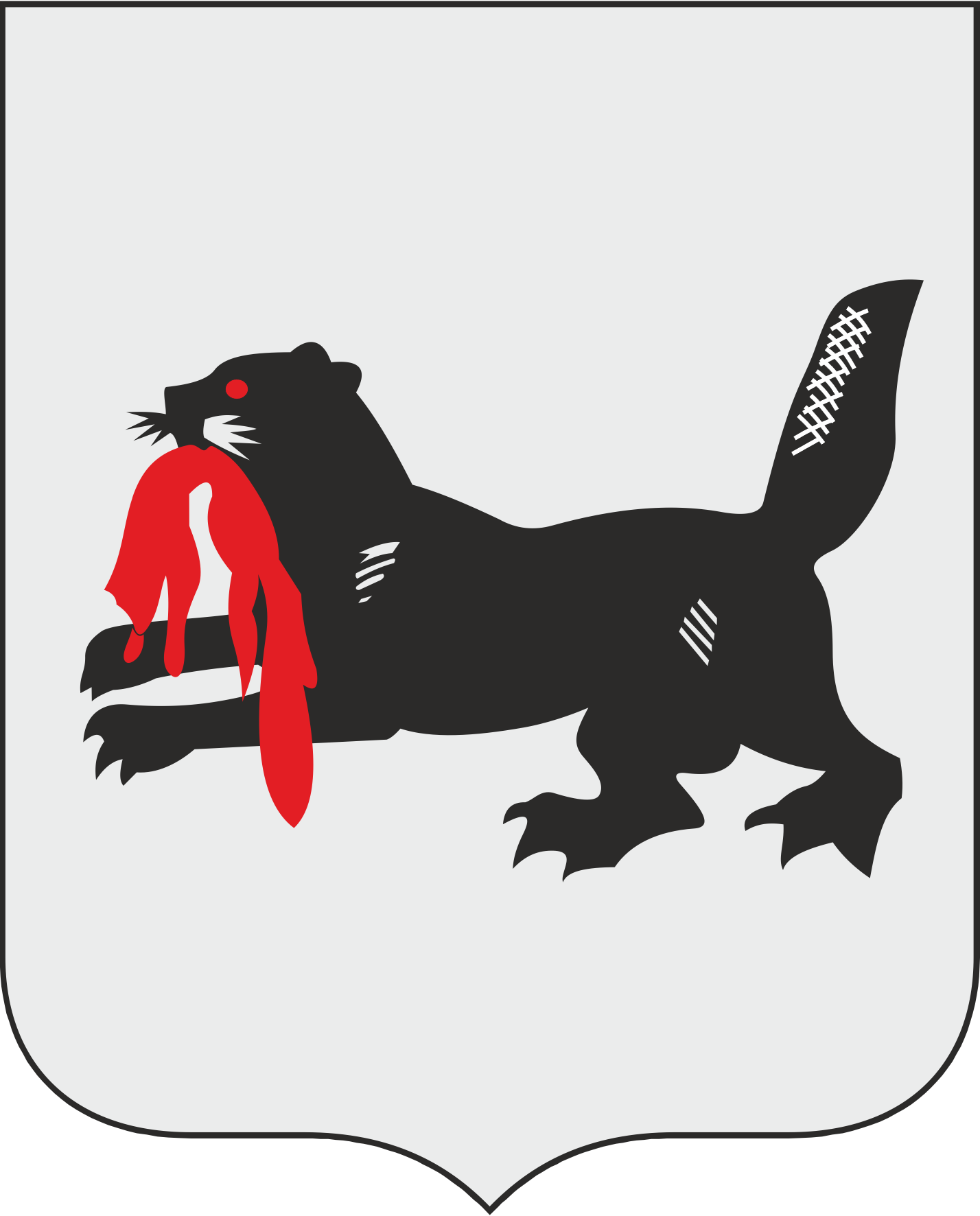 КОНТРОЛЬ ЗА ОСУЩЕСТВЛЕНИЕМ ПЕРЕВОЗОК
За нарушение расписания перевозчики привлекаются к ответственности в виде ШТРАФА
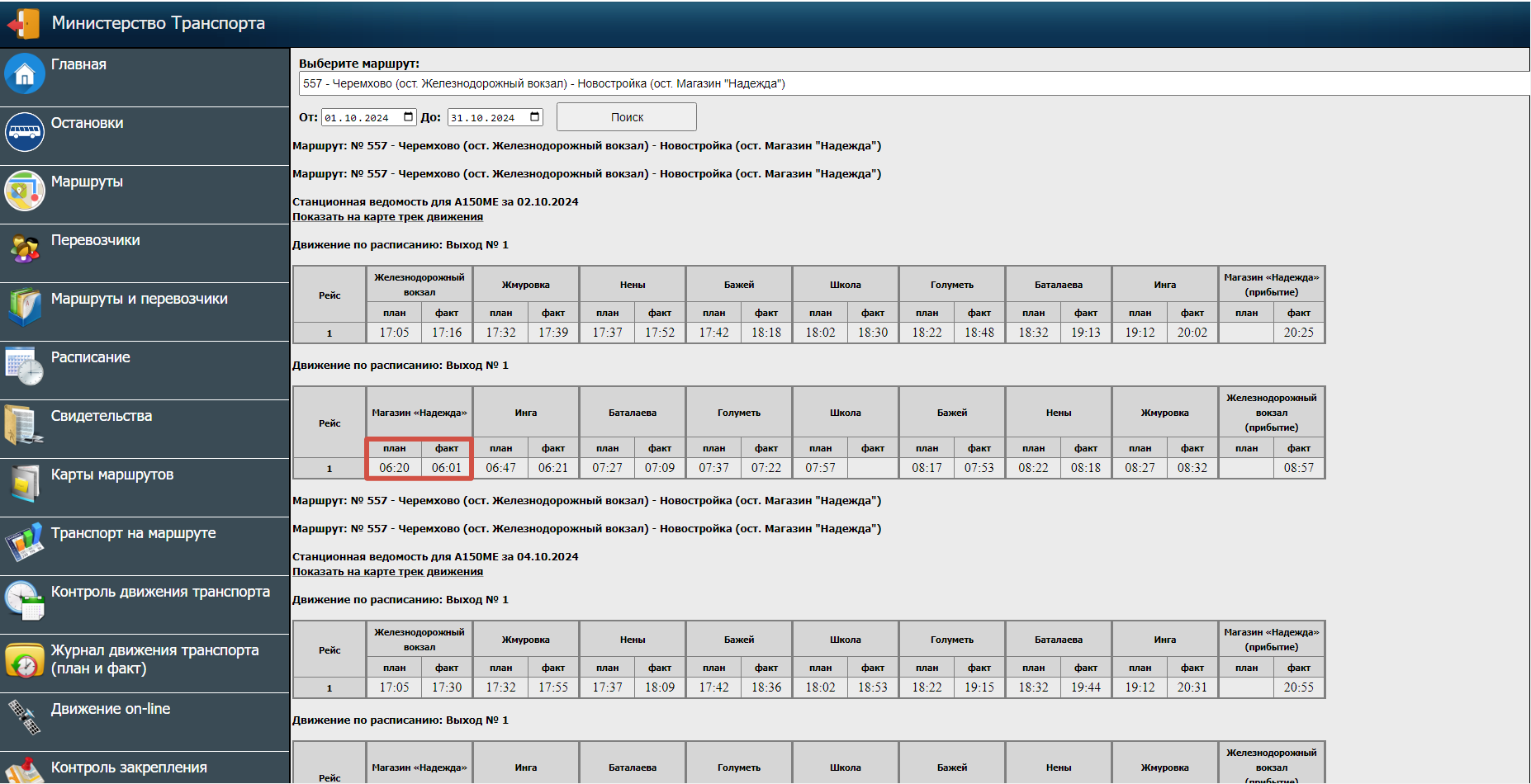 13
ОРГАНИЗАЦИЯ ПАССАЖИРСКИХ ПЕРЕВОЗОК АВТОМОБИЛЬНЫМ ТРАНСПОРТОМ ОБЩЕГО ПОЛЬЗОВАНИЯ
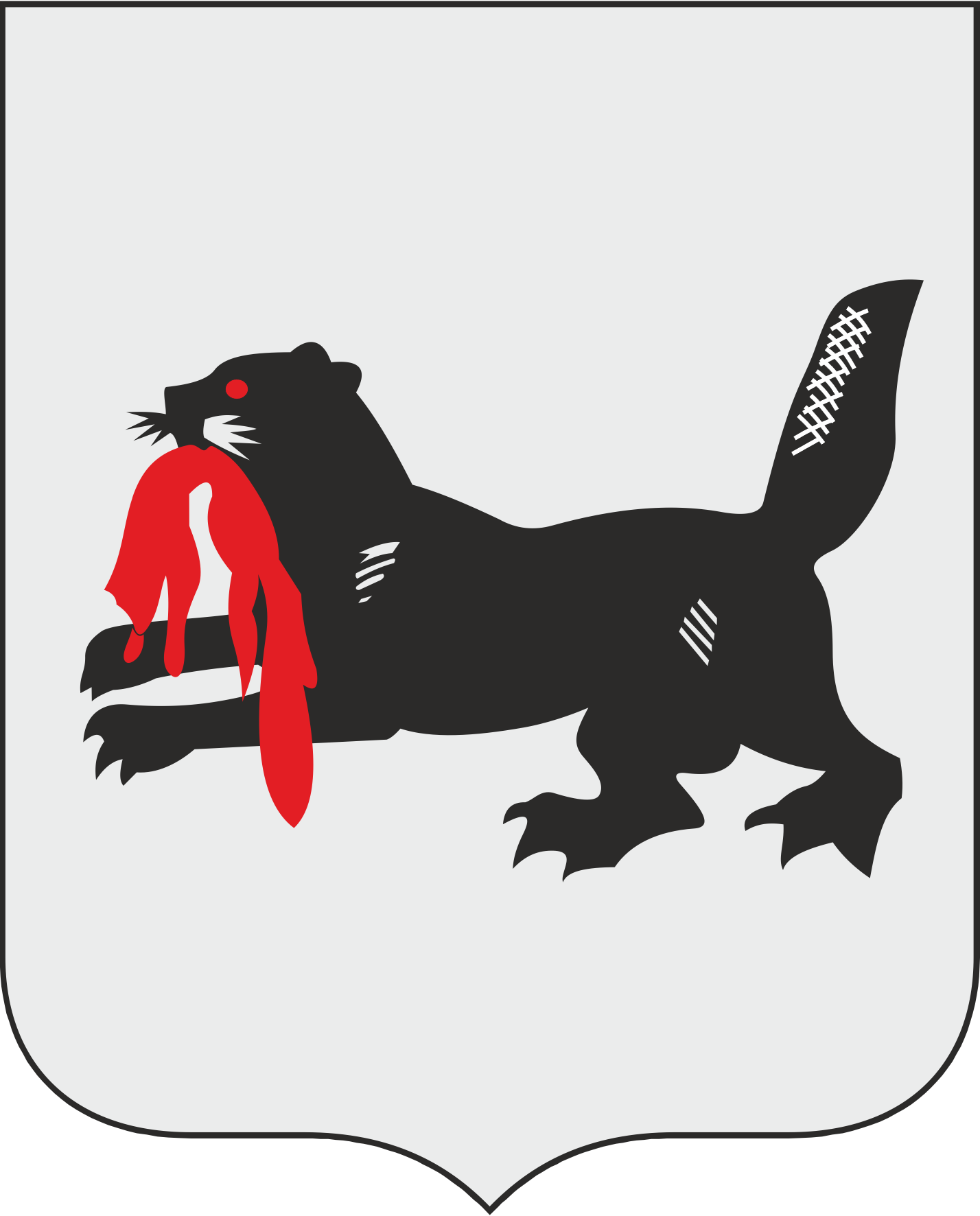 В РАМКАХ РЕАЛИЗАЦИИ ПОЛНОМОЧИЙ ПО ОБЕСПЕЧЕНИЮ ОРГАНИЗАЦИИ ТРАНСПОРТНОГО ОБСЛУЖИВАНИЯ НАСЕЛЕНИЯ АВТОМОБИЛЬНЫМ ТРАНСПОРТОМ С ПРИМЕНЕНИЕМ РЕГУЛИРУЕМЫХ ТАРИФОВ В 2024 ГОДУ МИНИСТЕРСТВОМ ЗАКЛЮЧЕНЫ ГОСУДАРСТВЕННЫЕ КОНТРАКТЫ ПО СЛЕДУЮЩИМ 20 МАРШРУТАМ:
№ 162 «ТУЛУН (АВТОСТАНЦИЯ) – ХАРГАЖИН (ХАРГАЖИН)» 
№ 168 «ТУЛУН (АВТОСТАНЦИЯ) – АНГУЙСКИЙ (АНГУЙСКИЙ)», 
№ 171 «ТУЛУН (АВТОСТАНЦИЯ) – АЛЬБИН (АЛЬБИН)», 
№ 681 «ТУЛУН (АВТОСТАНЦИЯ) – АРШАН», 
№ 682 «ТУЛУН (АВТОСТАНЦИЯ) – ИШИДЕЙ (ИКЕЙСКАЯ)», 
№ 833 «БРАТСК (ОСТ. ГОСТИНИЦА «ТУРИСТ») - БУРНИНСКАЯ ВИХОРЯ - САХОРОВО - КОБЛЯКОВО»
№ 835 «КЛЮЧИ-БУЛАК (АДМИНИСТРАЦИЯ) - БРАТСК (АВТОСТАНЦИЯ)»
№ 133 «ПОКРОВКА - ЗИМА (ОСТ. Ц. РЫНОК) - ПОКРОВКА» 
№ 145 «ЗИМА (ОСТ. ЖЕЛЕЗНОДОРОЖНЫЙ ВОКЗАЛ) - ВЕРХНЯЯ ЗИМА» 
№ 562 «ЗИМА (АВТОСТАНЦИЯ) - ЗУЛУМАЙ (ОСТ. УЛ. ЦЕНТРАЛЬНАЯ)» 
№ 567 «ЗИМА (АВТОСТАНЦИЯ) - УЧ. ВЕРХНЕОКИНСКИЙ (ОСТ. В. ОКА)» 	
№ 823 «УСТЬ-ИЛИМСК (ОСТ. АВТОСТАНЦИЯ) - СЕДАНОВО (СЕДАНОВО)» 
№ 824 «УСТЬ-ИЛИМСК (ОСТ. АВТОСТАНЦИЯ) - ЕРШОВО (ЕРШОВО)» 
№ 271 «БРАТСК (АВТОСТАНЦИЯ) - ТАРМА (ОСТ. КОТЕЛЬНАЯ)» 
№ 132 «БОЛЬШЕВОРОНЕЖСКИЙ - ЗИМА (ОСТ. ЖЕЛЕЗНОДОРОЖНЫЙ ВОКЗАЛ)» 
№ 106СУИ «УСТЬ-ИЛИМСК (ОСТ. ЭНГЕЛЬСА) - ДАЧИ 25 КМ» 
№ 113СУИ  «УСТЬ-ИЛИМСК (ОСТ. ПОЛИКЛИНИКА) - ДАЧИ «ЖЕРОН»» 
№ 210 «УСОЛЬЕ-СИБИРСКОЕ (ТЦ ЭЛЕГАНТ) - ПРОФИЛАКТОРИЙ «УТЕС»» 
№ 560 «ХАНДАГАЙ (ОСТ. МАГАЗИН «ЗАРЯ») - ЧЕРЕМХОВО (ОСТ. ЖЕЛЕЗНОДОРОЖНЫЙ ВОКЗАЛ)» 
№ 557 «ЧЕРЕМХОВО (ОСТ. ЖЕЛЕЗНОДОРОЖНЫЙ ВОКЗАЛ) – НОВОСТРОЙКА (ОСТ. МАГАЗИН «НАДЕЖДА»)»
14
ОРГАНИЗАЦИЯ ПАССАЖИРСКИХ ПЕРЕВОЗОК АВТОМОБИЛЬНЫМ ТРАНСПОРТОМ ОБЩЕГО ПОЛЬЗОВАНИЯ
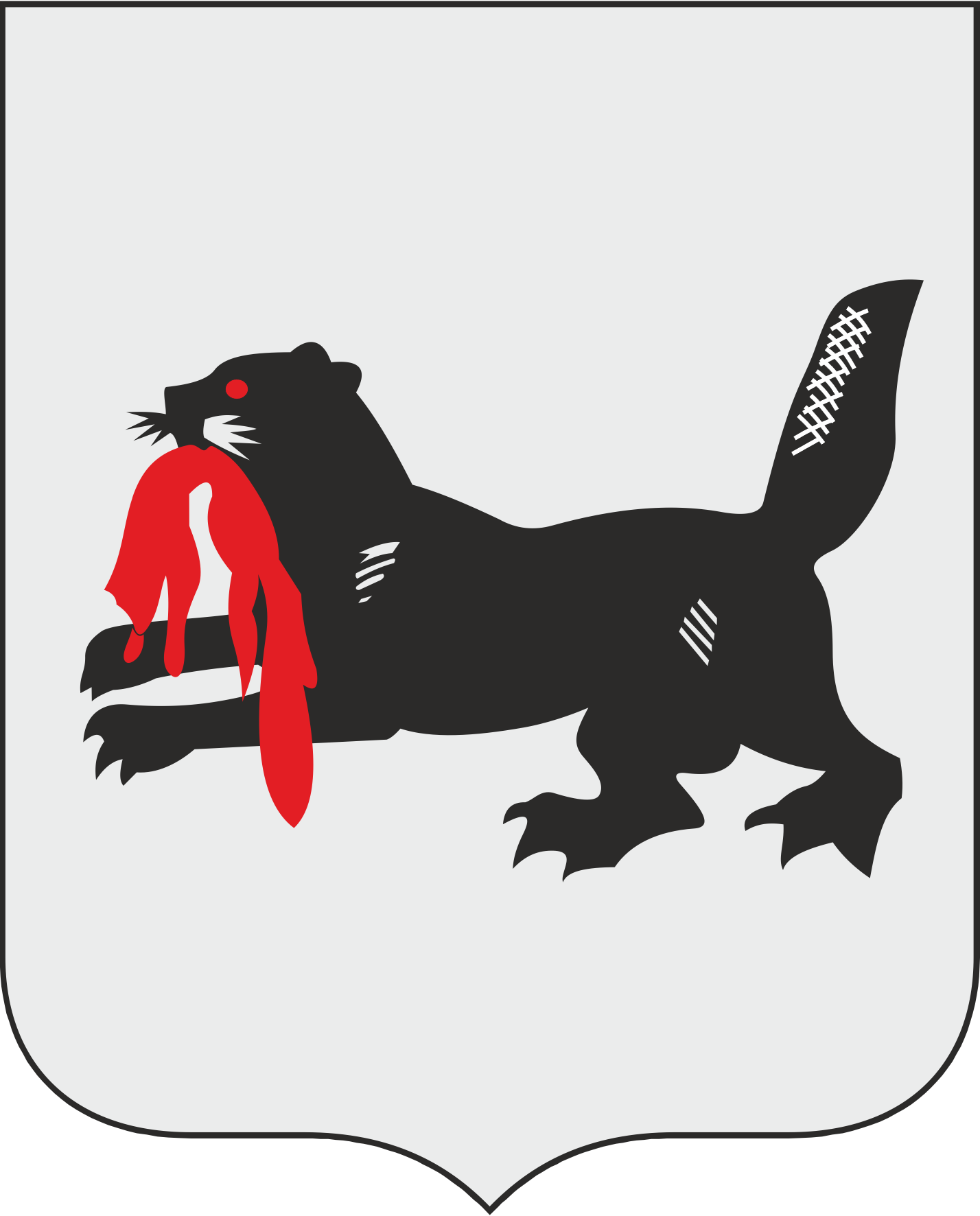 МАРШРУТЫ, ПО КОТОРЫМ ДОПОЛНИТЕЛЬНО В 2025 ГОДУ ПЛАНИРУЕТСЯ ОРГАНИЗАЦИЯ ПЕРЕВОЗОК ПО РЕГУЛИРУЕМЫМ ТАРИФАМ:
№ 105СУИ «УСТЬ-ИЛИМСК (ОСТ. ЭНГЕЛЬСА) – ДАЧИ 22 КМ»	
№ 107СУИ «УСТЬ-ИЛИМСК (ОСТ. ЭНГЕЛЬСА) - ДАЧИ 13 КМ»	
№ 108СУИ «УСТЬ-ИЛИМСК (ОСТ. КОМСОМОЛЬСКАЯ ПЛОЩАДЬ) – 
ДАЧИ 13 КМ»
№ 111СУИ «УСТЬ-ИЛИМСК (ОСТ. ПОЛИКЛИНИКА) – ДАЧИ «ЛЕСНИКИ»
№ 113СУИ «УСТЬ-ИЛИМСК (ОСТ. ПОЛИКЛИНИКА) - ДАЧИ «ЖЕРОН»
№ 114СУИ «УСТЬ-ИЛИМСК (ОСТ. МОЛОДЕЖНЫЙ) - ДАЧИ «РОДНИК» (ОСТ. КОНЕЧНАЯ)»	
№ 115СУИ «УСТЬ-ИЛИМСК (ОСТ. ПОЛИКЛИНИКА) – ДАЧИ «НАДЕЖДА»
№ 130 «ЗИМА (АВТОСТАНЦИЯ) – НОРЫ»
№ 161 «ТУЛУН (АВТОСТАНЦИЯ) – ИЗЕГОЛ (ИЗЕГОЛ)» 
№ 204 «АНГАРСК (ОСТ. ГОРГАЗ) - ТЮМЕНСК - БОЛЬШАЯ ЕЛАНЬ»
№ 234 «ЧЕРЕМХОВО (ОСТ. ЖЕЛЕЗНОДОРОЖНЫЙ ВОКЗАЛ) - ПАРФЕНОВО (ОСТ. ДОМ КУЛЬТУРЫ) - РУССКАЯ АЛАРЬ (ОСТ. ЦЕРКОВЬ)»
№ 235 «ЧЕРЕМХОВО (ОСТ. ПАТП) - ЗЕРНОВОЕ (ОСТ. ВОДОКАЧКА)»
№ 559 «ТАЛЬНИКИ (ОСТ. ТАЛЬНИКИ) – ЧЕРЕМХОВО (ЖЕЛЕЗНОДОРОЖНЫЙ ВОКЗАЛ)»
№ 617 «РАЗДОЛЬЕ (РАЗДОЛЬЕ) – УСОЛЬЕ-СИБИРСКОЕ (АВТОСТАНЦИЯ)»
№ 683 «ТУЛУН (АВТОСТАНЦИЯ) – УЙГАТ»
15
ПРЕДЛОЖЕНИЯ ЗАКОНОДАТЕЛЬНОМУ СОБРАНИЮ ИРКУТСКОЙ ОБЛАСТИ ДЛЯ ВКЛЮЧЕНИЯ В ПРОЕКТ РЕШЕНИЯ ПО ИТОГАМ ЗАСЕДАНИЯ ОБЩЕСТВЕННОГО СОВЕТА «ОБ ЭФФЕКТИВНОЙ ОРГАНИЗАЦИИ ТРАНСПОРТНОГО ОБСЛУЖИВАНИЯ ЖИТЕЛЕЙ ИРКУТСКОЙ ОБЛАСТИ»
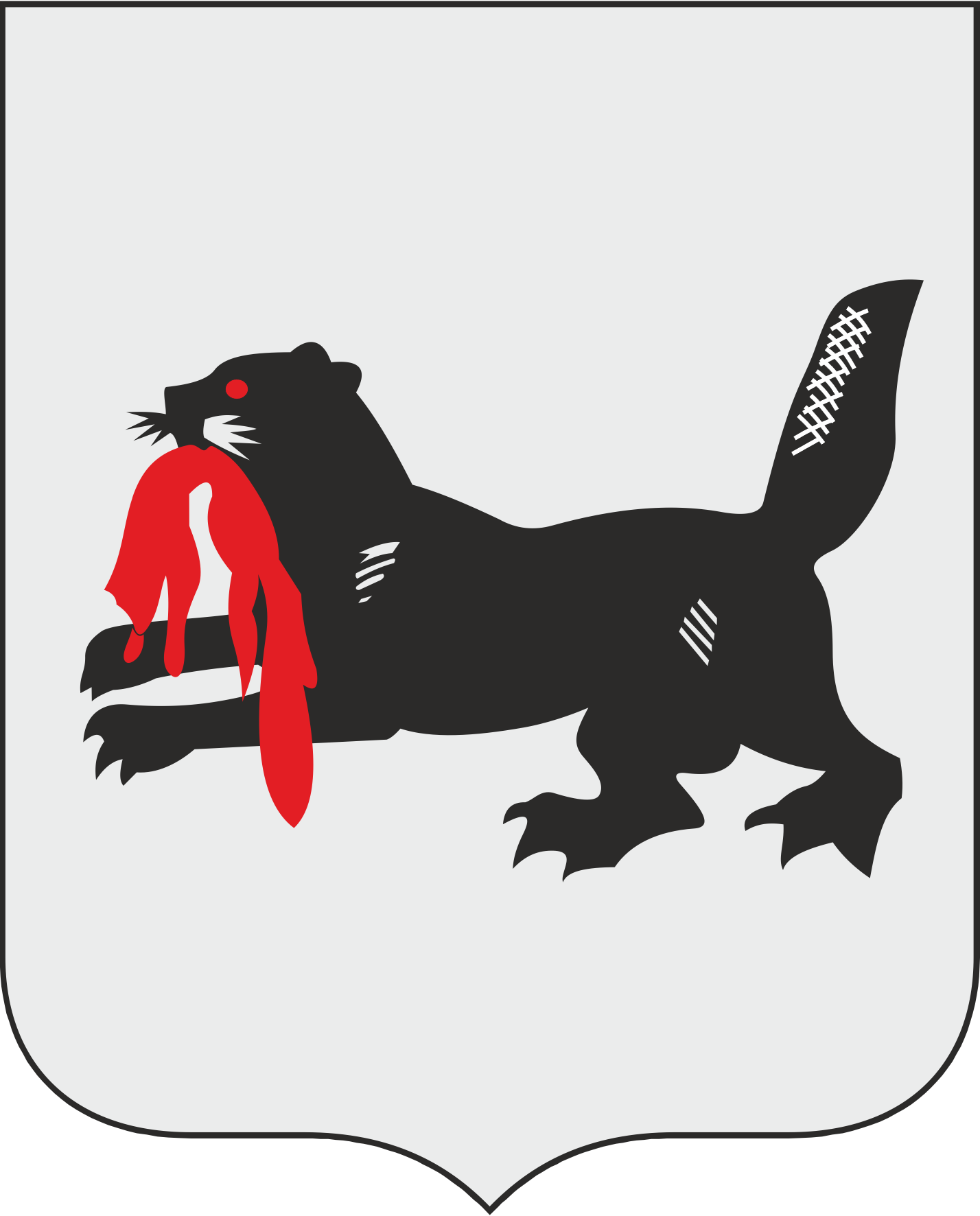 При рассмотрении и утверждении проекта закона Иркутской области «Об областном бюджете на 2025 год и на плановый период 2026 и 2027 годов» поддержать вопрос выделения финансирования на разработку регионального стандарта транспортного обслуживания населения Иркутской области и регионального комплексного план транспортного обслуживания населения Иркутской области
Поддерживать инициативы министерства транспорта и дорожного хозяйства Иркутской области в части увеличения финансирования, направляемого на реализацию мероприятий по развитию регулярных перевозок пассажиров и багажа автомобильным транспортом
Поддержать разработанный проект закона Иркутской области «О внесении изменений в закон Иркутской области «Об административной ответственности за правонарушения в сфере перевозки пассажиров и багажа транспортом общего пользования городского и пригородного сообщения в Иркутской области»», положениями которого предусматриваются различные составы административных правонарушений, совершаемых перевозчиками, которые осуществляют регулярные перевозки по межмуниципальным маршрутам регулярных перевозок пассажиров и багажа автомобильным транспортом и городским наземным электрическим транспортом в Иркутской области по нерегулируемым тарифам
16
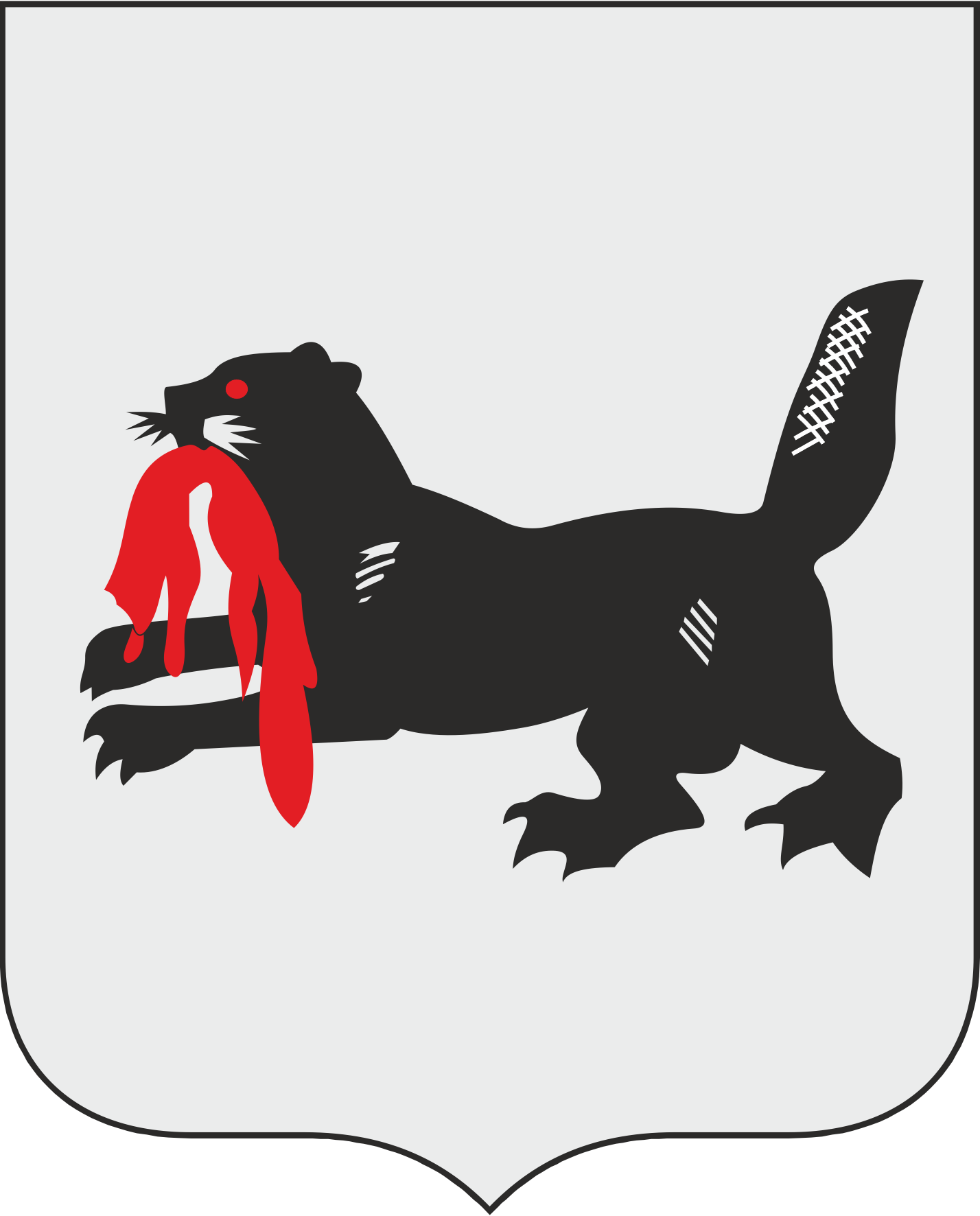 БЛАГОДАРЮ ЗА ВНИМАНИЕ!
17